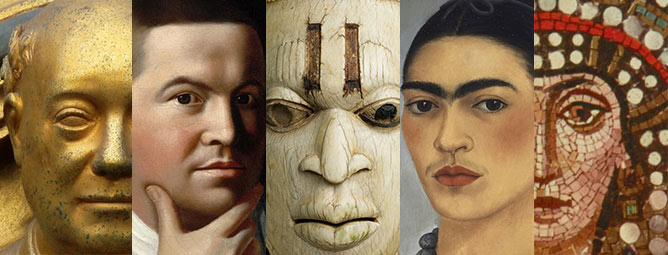 ANALIZA DZIEŁA SZTUKI
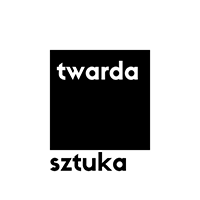 Malarstwo
Imię i nazwisko autora, tytuł, technika, czas powstania, miejsce w którym się znajduje.
Technika:
Farba olejna
Farba akrylowa
Gwasz
Tempera
akwarela
Pastel
Fresk etc.
Podłoże:
papier
Płótno
Drewno
Tkanina
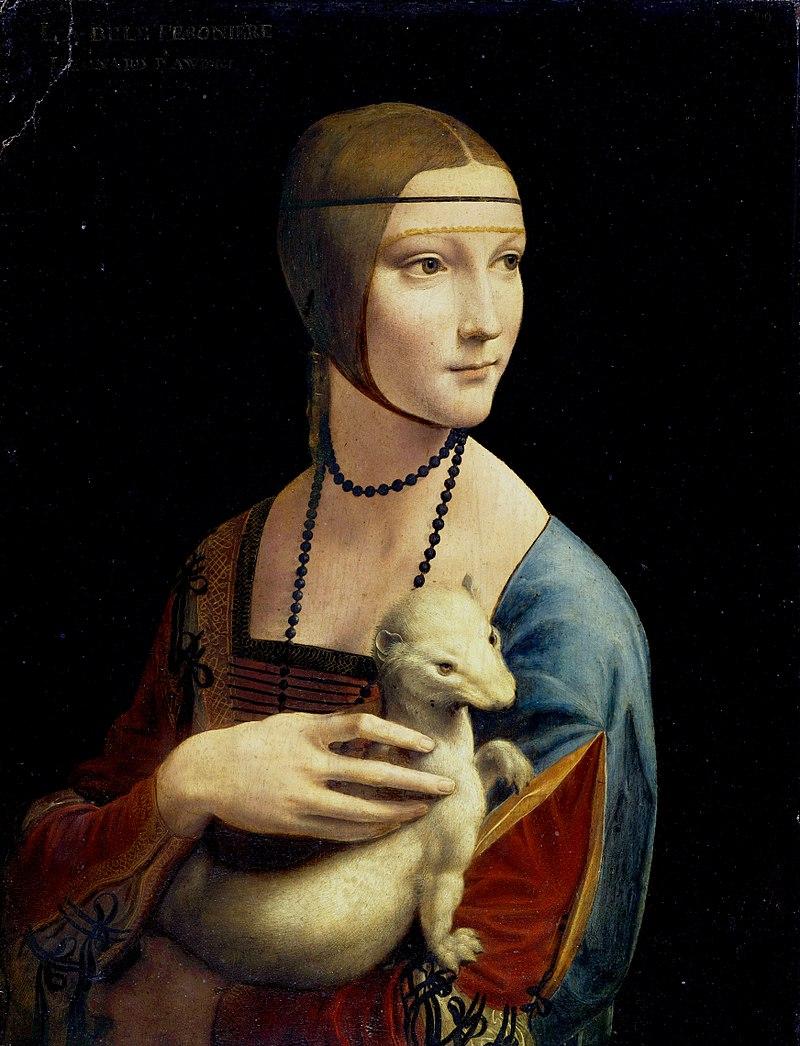 Ćwiczenie:
Muzeum Narodowe w Krakowie
[Speaker Notes: WG SCHEMATU PODAJ ZAPIS INFORMACJI PODSTAWOWYCH: Nazwisko, tytuł….]
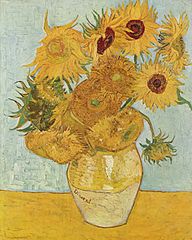 1888
Kompozycja
Kompozycja = układ kolorów i kształtów
I. Forma płaszczyzny obrazu: np. obraz zamknięty w prostokącie poziomym
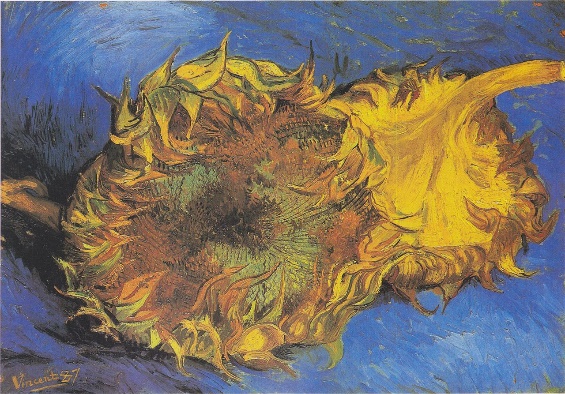 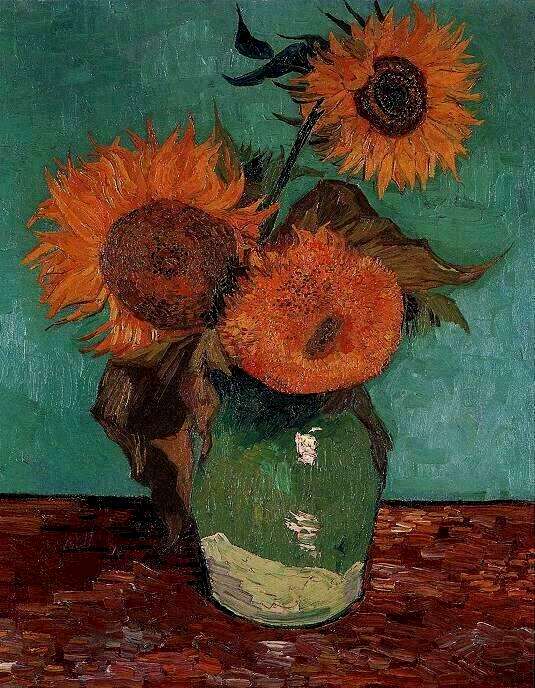 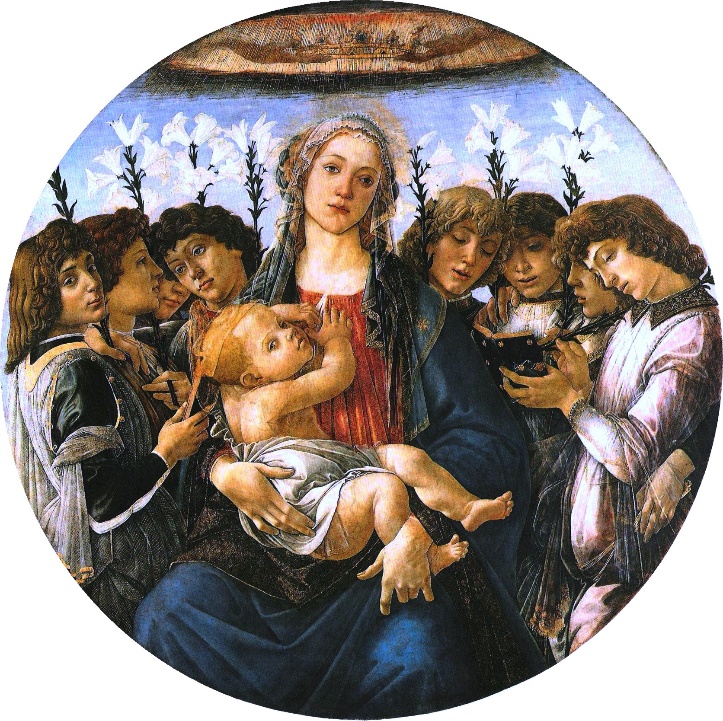 [Speaker Notes: Ćwiczenie – na podanych przykładach]
Symetryczna / asymetryczna
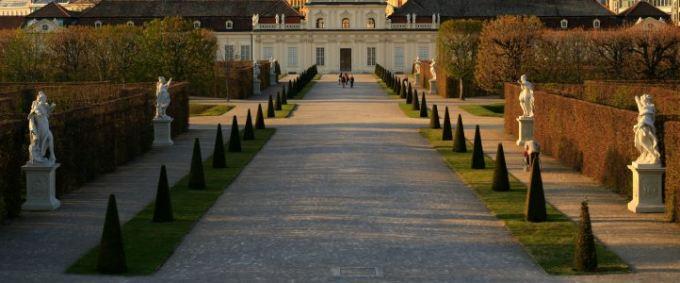 [Speaker Notes: Ćwiczenie – na podanych przykładach]
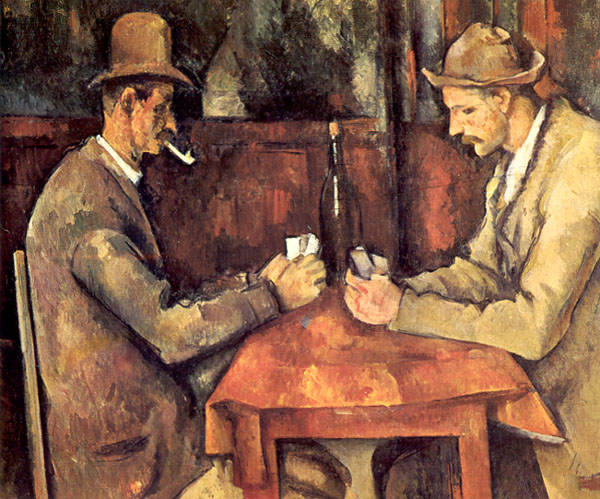 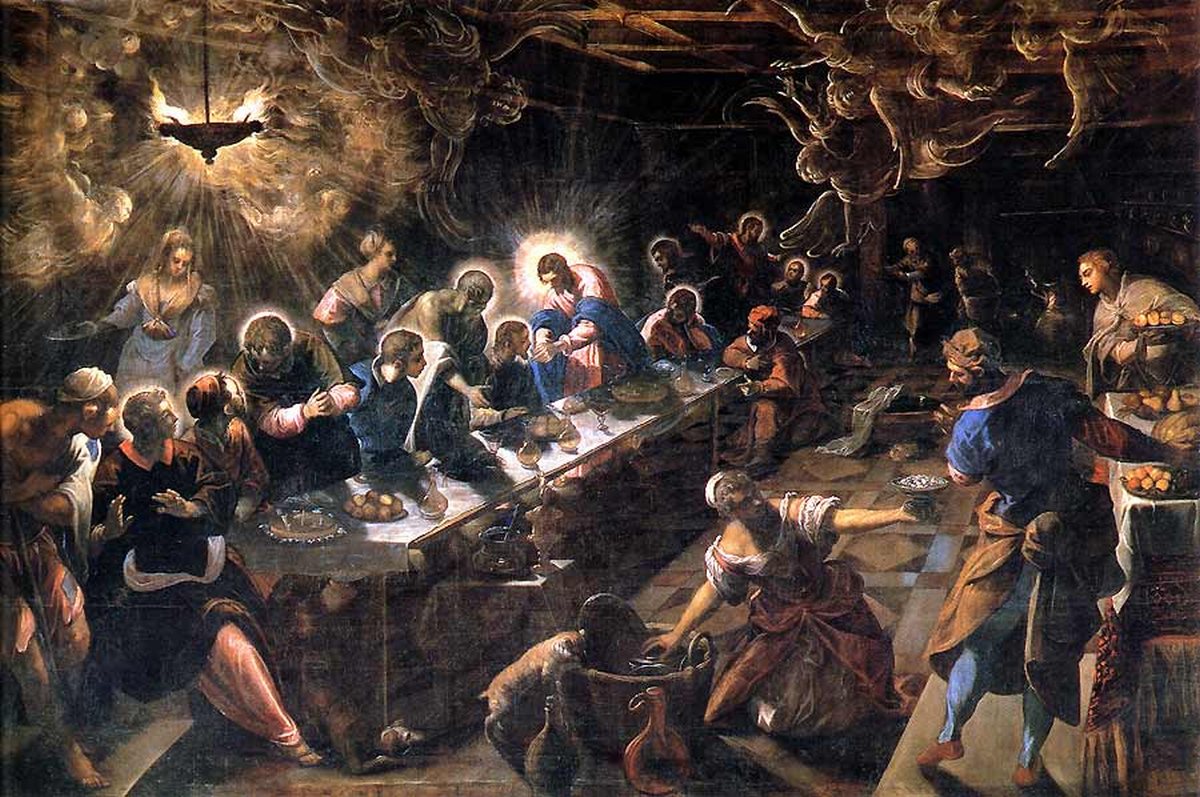 Statyczna/dynamiczna
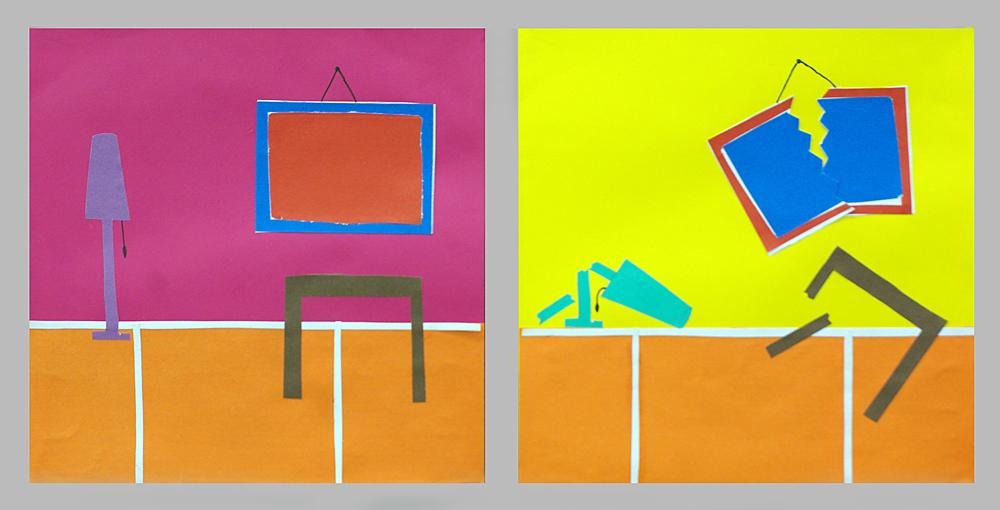 [Speaker Notes: Wytłumaczenie i Ćwiczenie – na podanych przykładach]
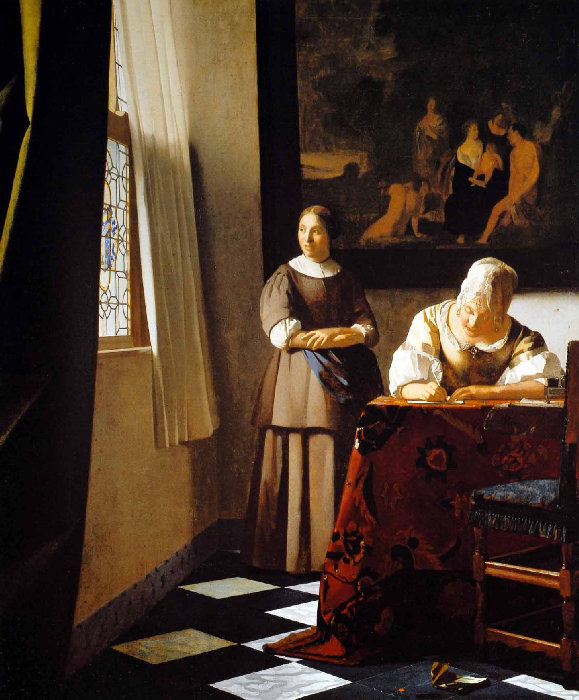 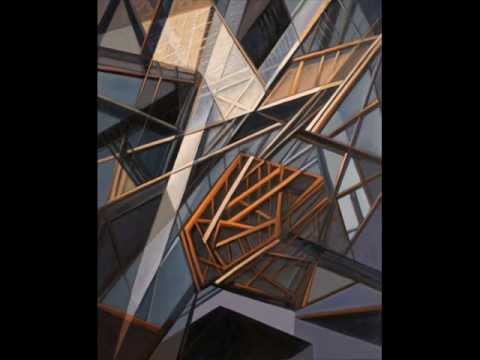 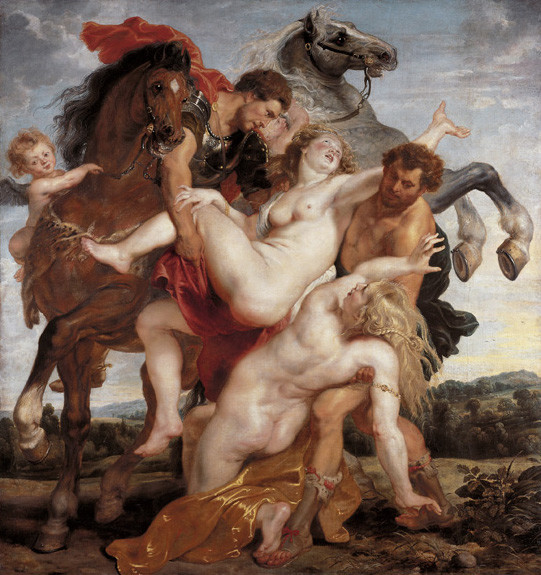 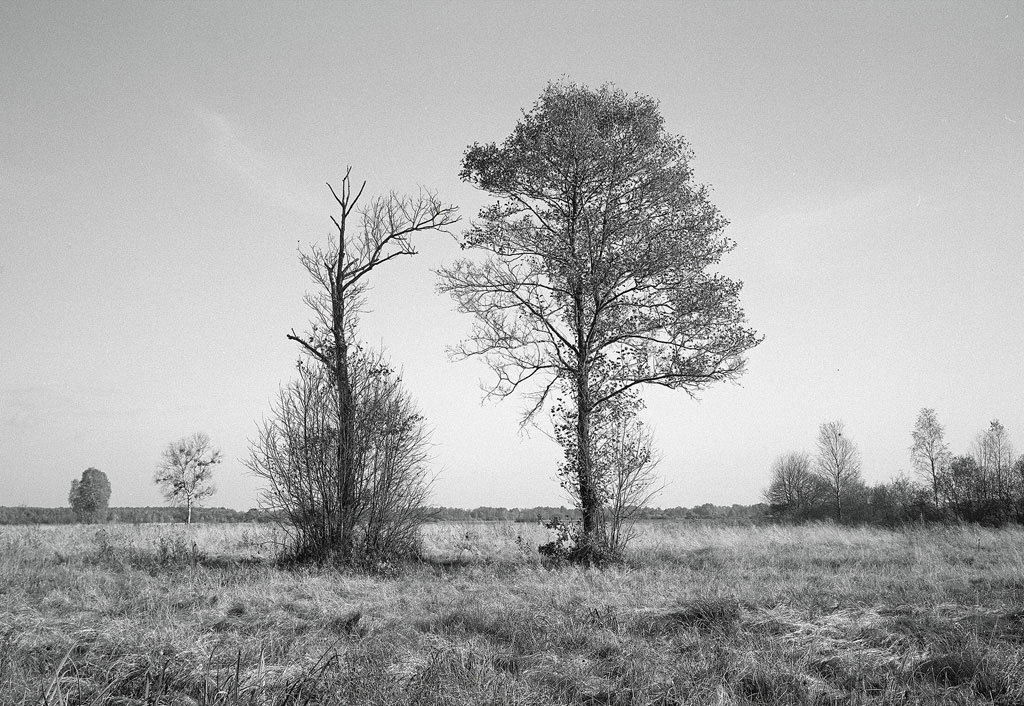 Zamknięta / otwarta
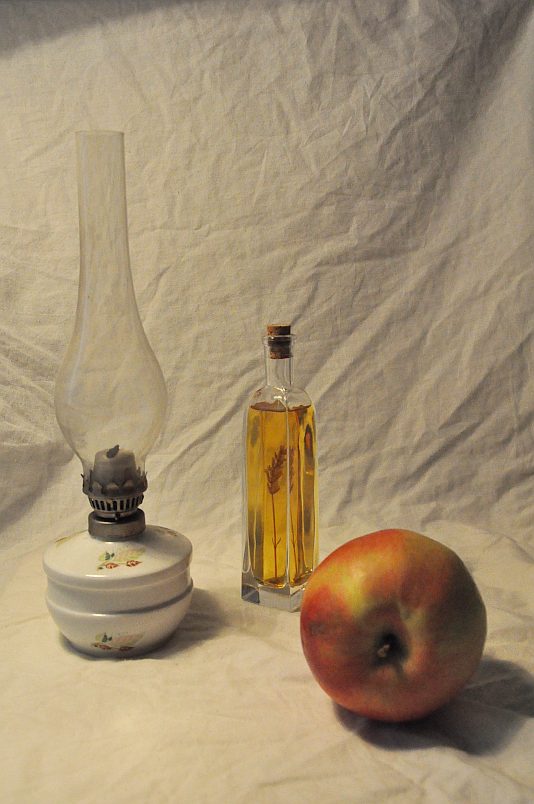 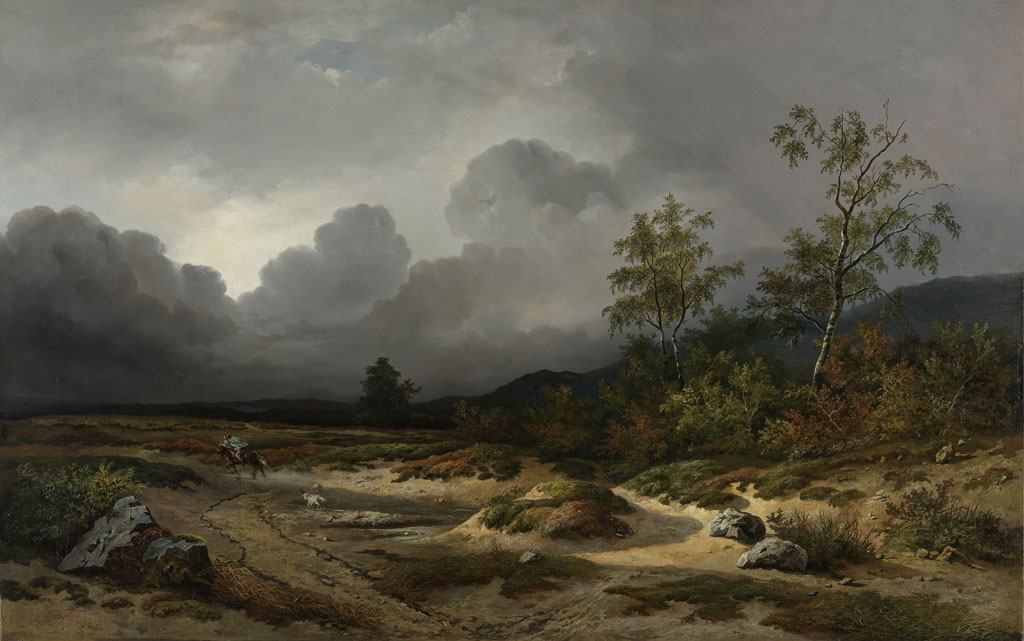 [Speaker Notes: Wytłumaczenie i Ćwiczenie – na podanych przykładach]
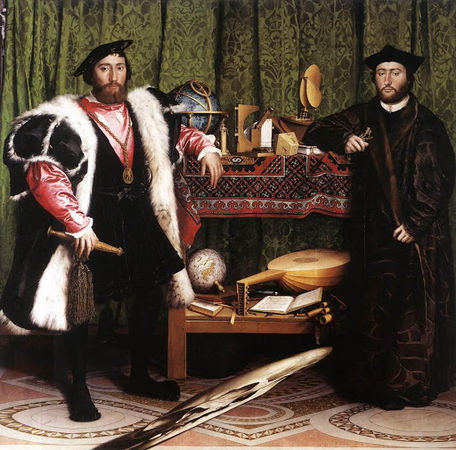 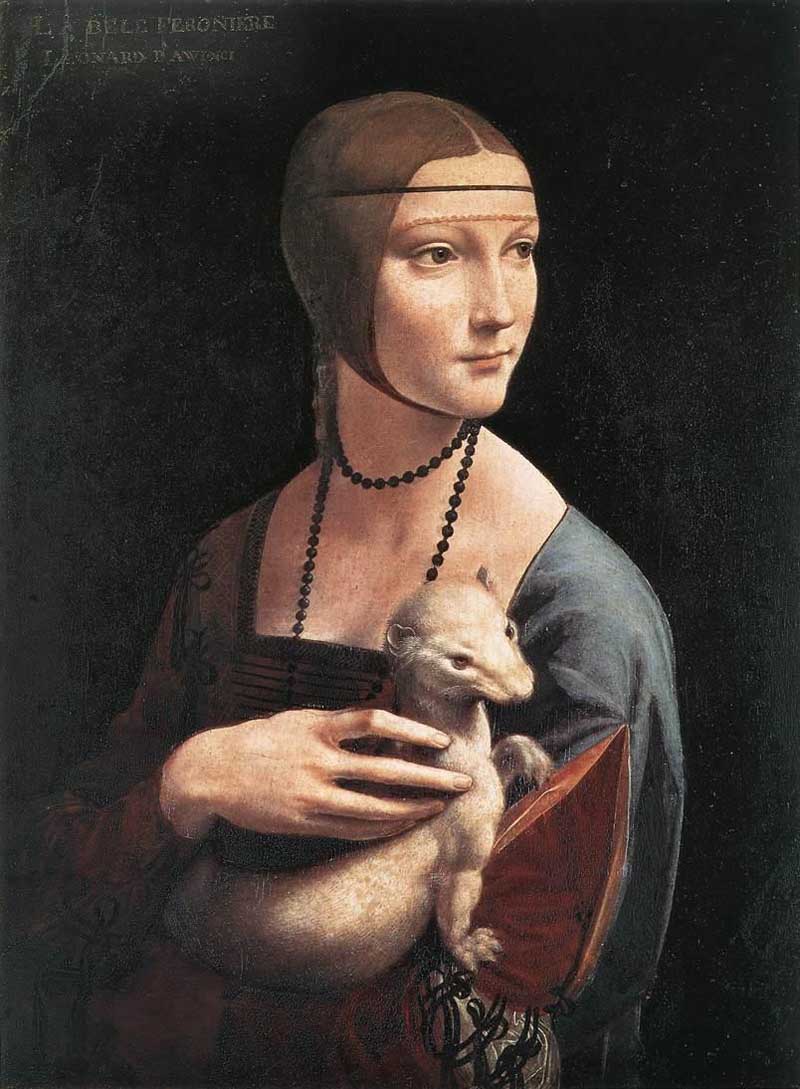 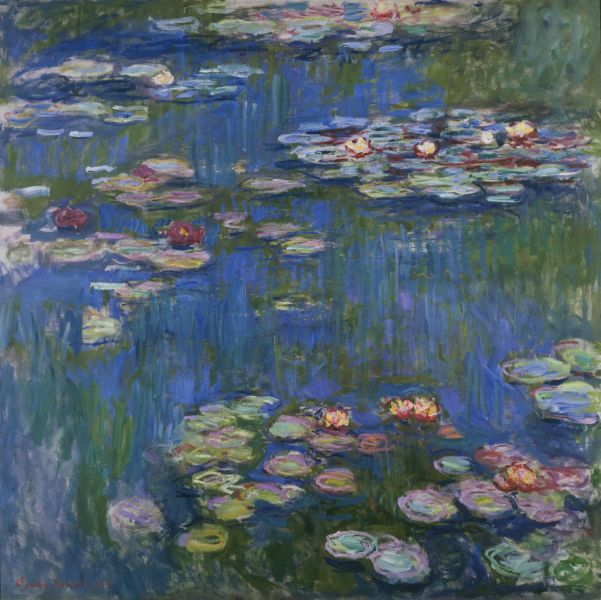 PERSPEKTYWA
IV. PERSPEKTYWA (sposób przedstawienia trójwymiarowości przestrzeni na płaszczyźnie obrazu):
Kulisowa
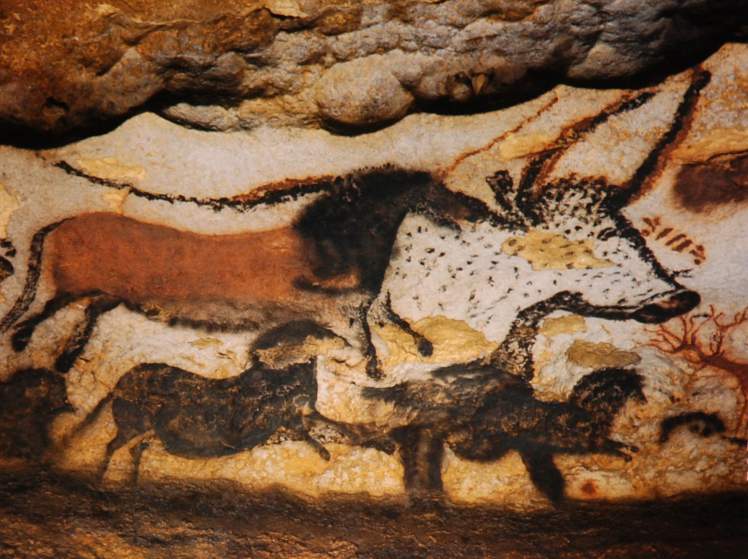 [Speaker Notes: WYTŁUMACZENIE]
Pasowa
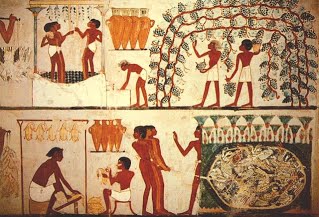 [Speaker Notes: Postacie pogrupowane są w poziome rzędy (pasy), zaś pasy wyższe przedstawiają osoby dalsze.]
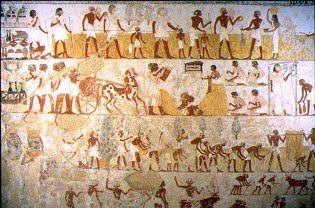 Linearna (zbieżna, centralna)
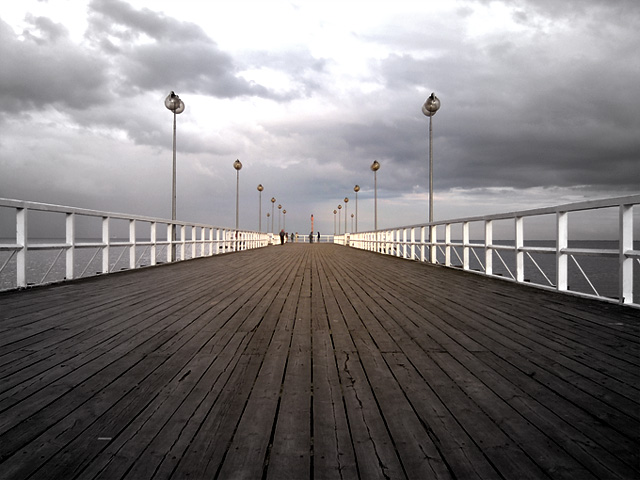 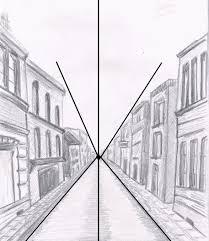 [Speaker Notes: opracował w XV wieku architekt florencki Leon Battista Alberti.
Podstawową jej zasadą jest pozorne zmniejszanie się wielkości przedmiotu w miarę oddalania od widza oraz pozorna zbieżność ku horyzontowi wszystkich linii biegnących od oka widza do przedmiotu.]
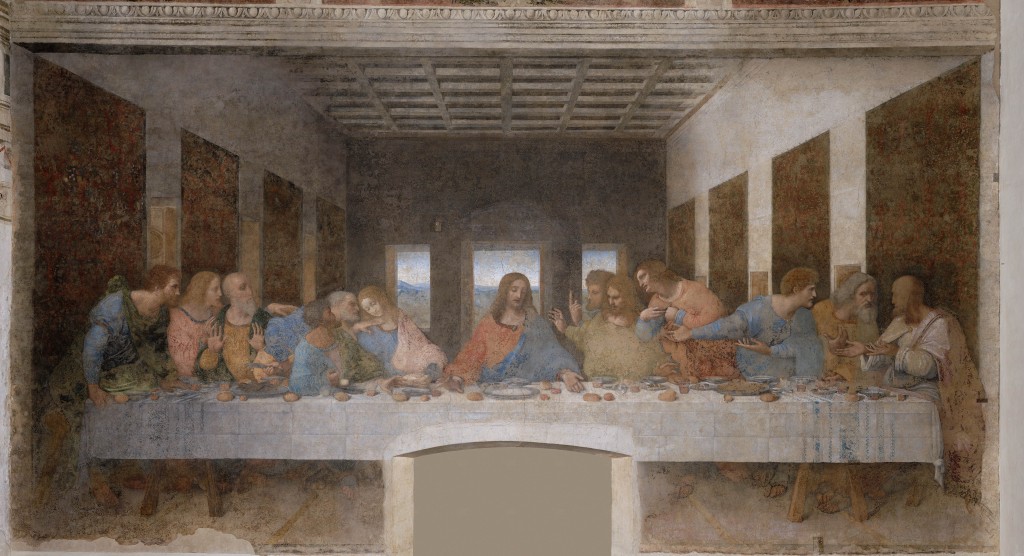 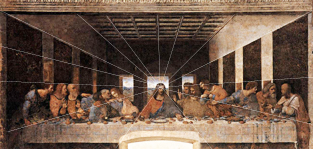 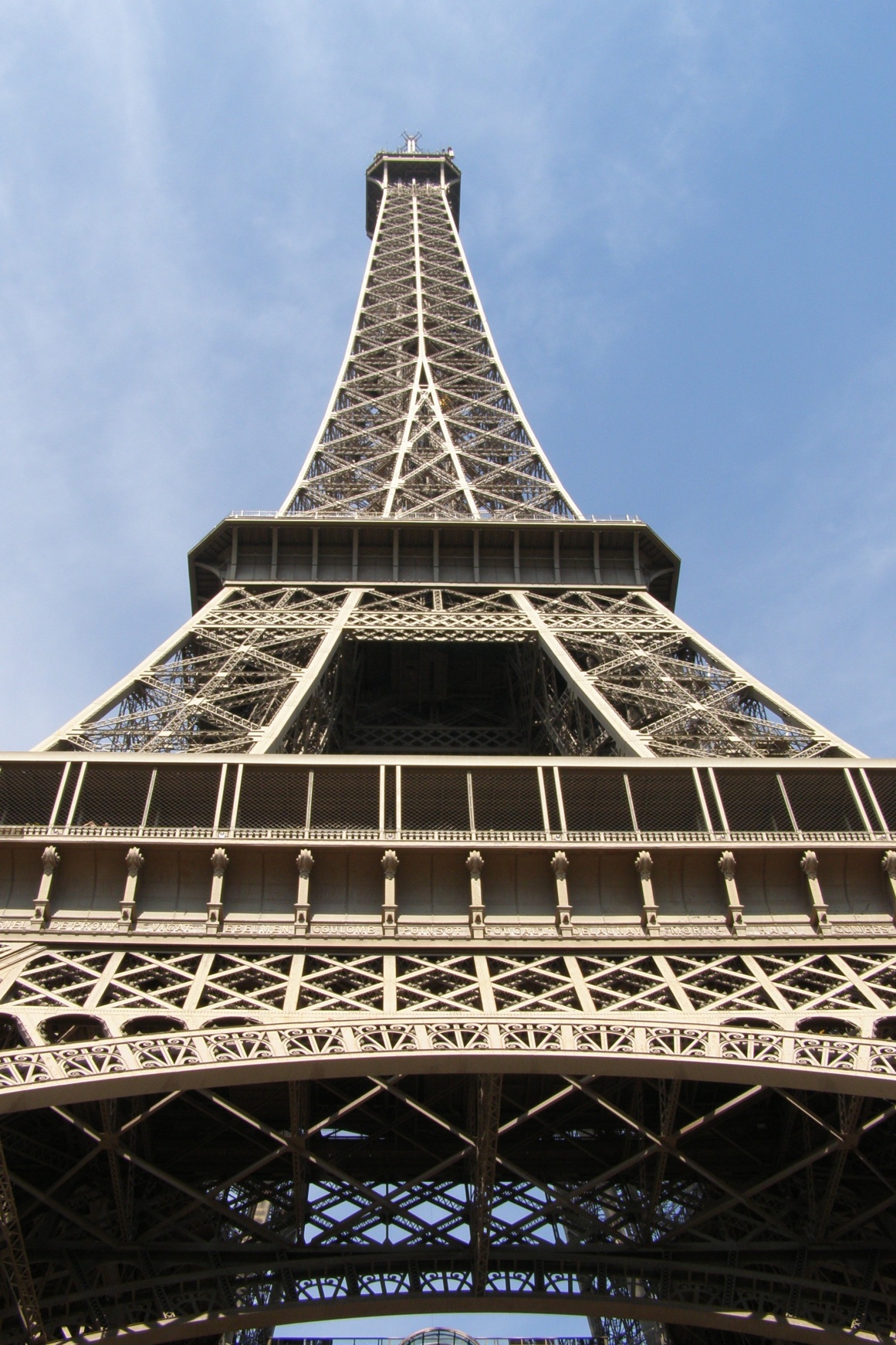 żabia
Z lotu ptaka
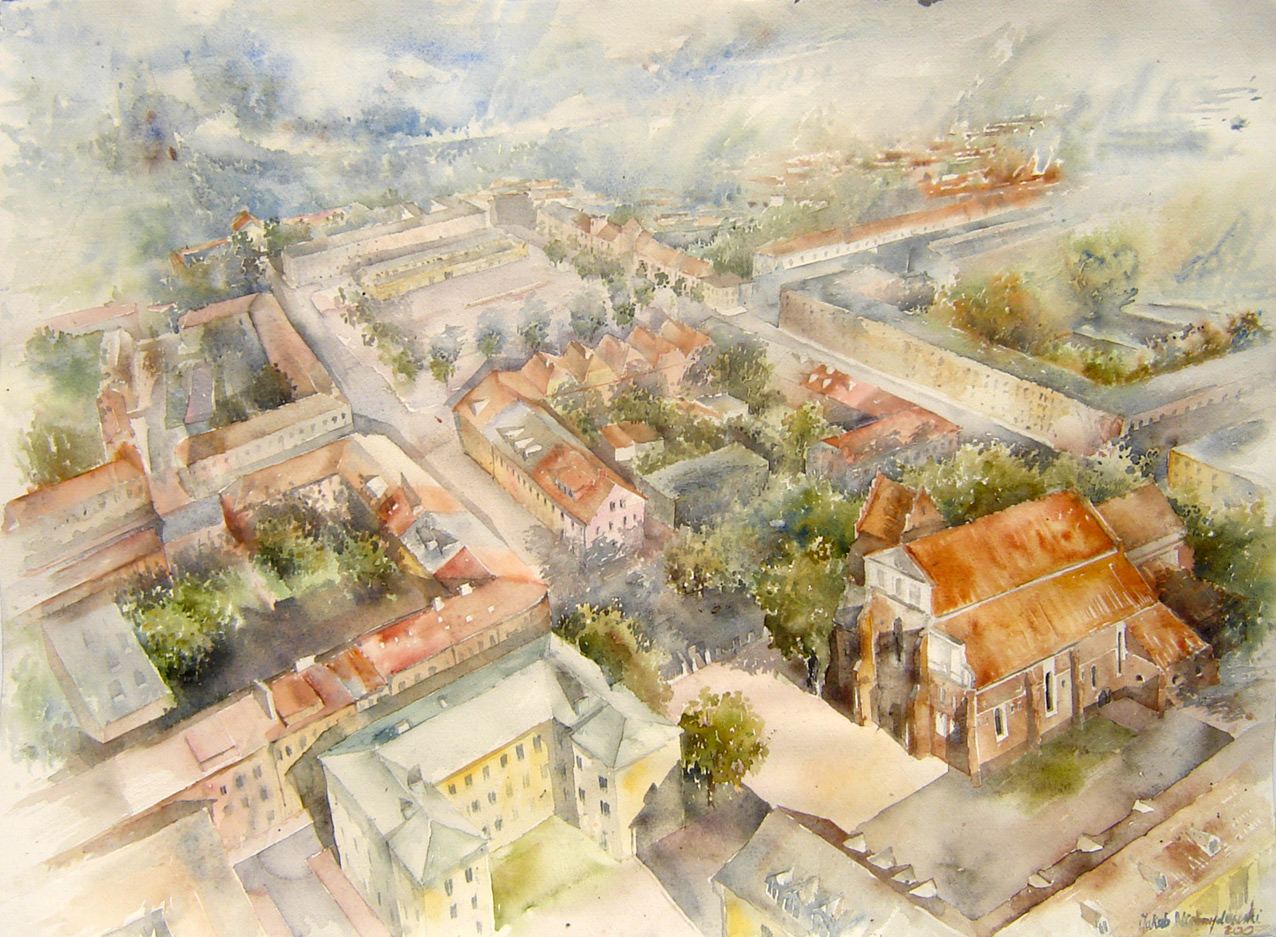 Malarska (barwna) – wykorzystanie kolorów do osiągnięcia efektu głębi.  Barwy stonowane – oddalają, jaskrawe przybliżają.
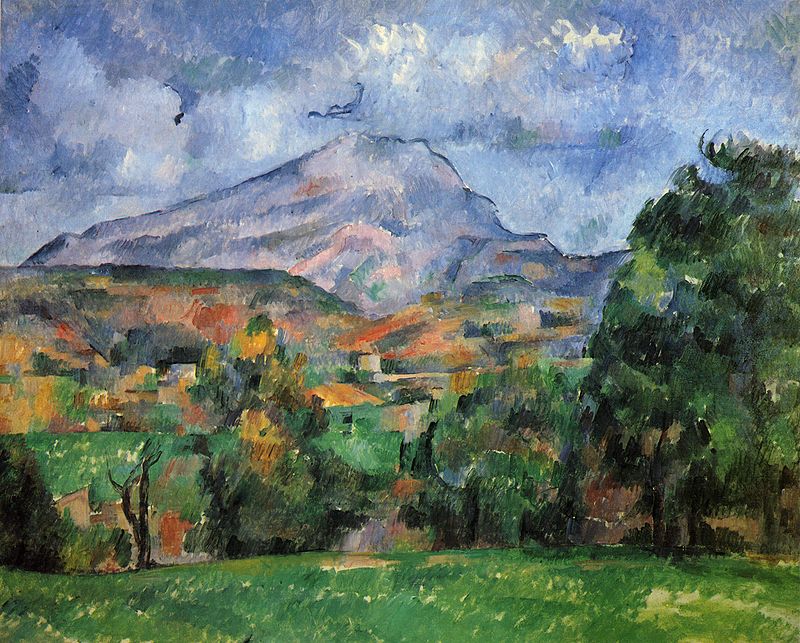 Powietrzna – przedmioty położone najdalej są coraz jaśniejsze, poszarzałe, mają nieostre kontury; przedmioty położone blisko są ostre, mają wyraźny kontur, mocny kolor
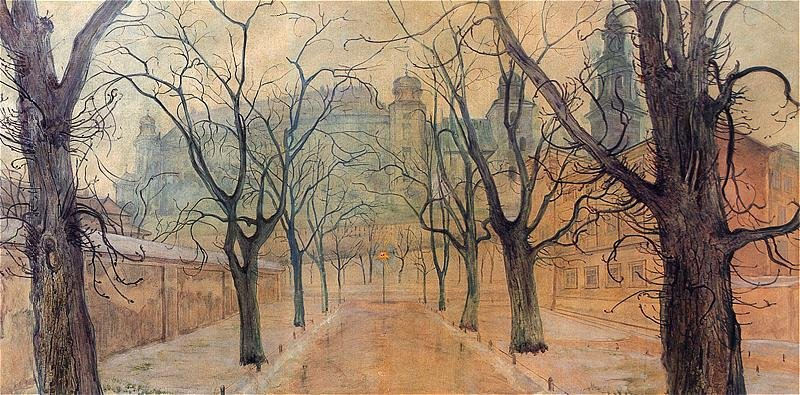 Cd. o kompozycji:
PRZYKŁADY:
 scena figuralna / wieloosobowa we wnętrzu 
grupa postaci w centrum kompozycji przedstawiona w sposób zwarty; pozostałe elementy wyposażenia rozrzucone luźno 
 kompozycja ograniczona / zamknięta z trzech stron ścianami pomieszczenia 
scentralizowana 
dynamika w ujęciu postaci i przedmiotów / liczne linie diagonalne, występują też kierunki pionowe / kompozycja dynamiczna 
 wieloplanowość
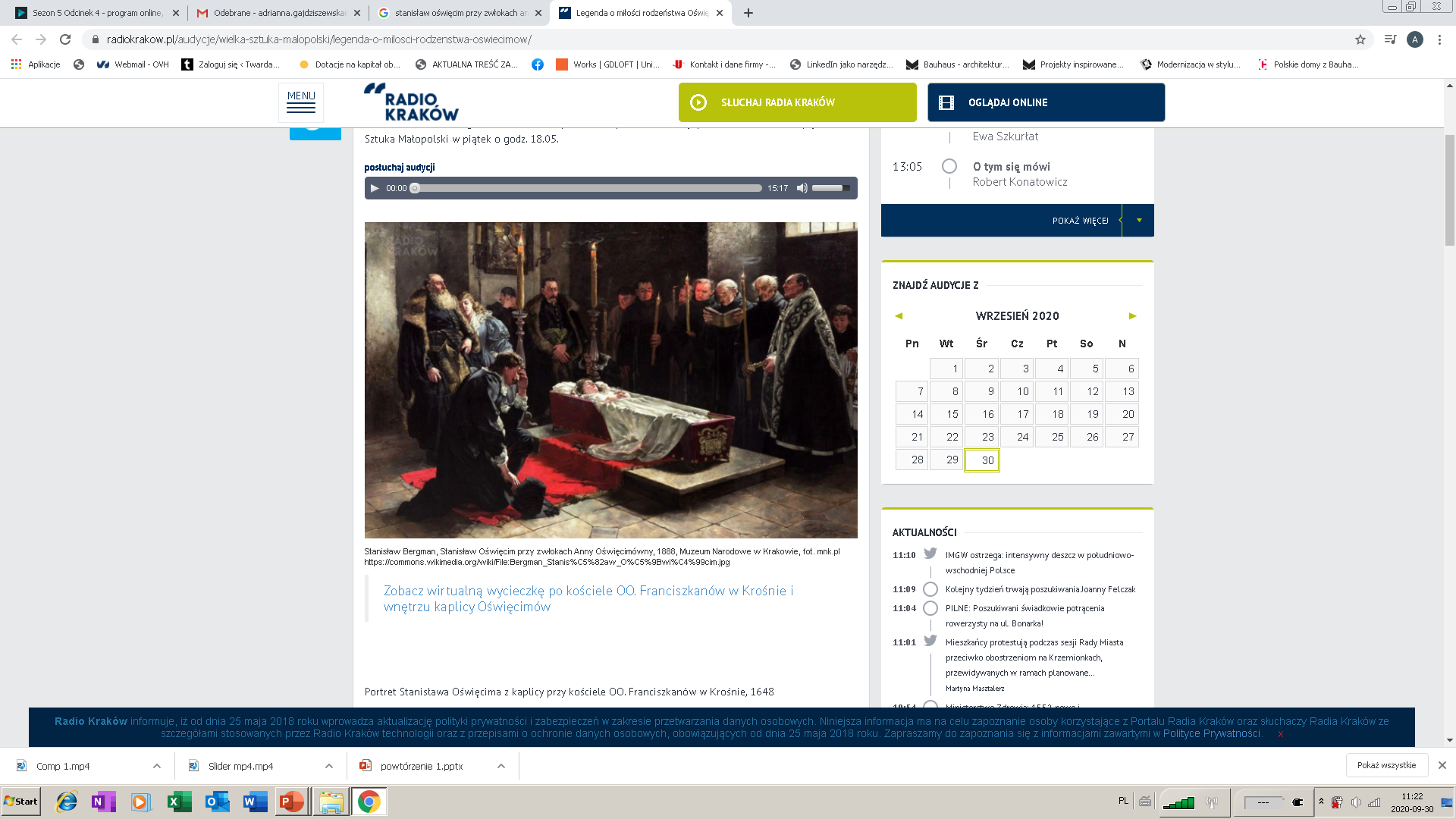 Andrea Mantegna, Martwy Chrystus, 1480
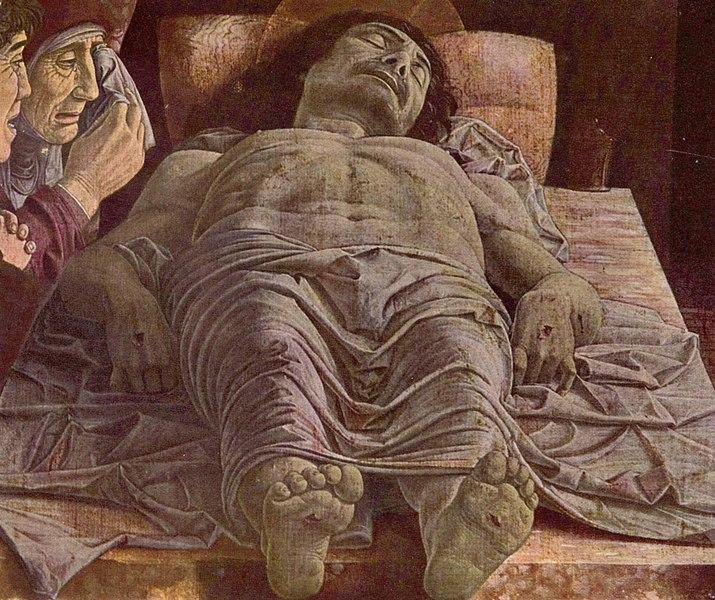 Ćwiczenie:
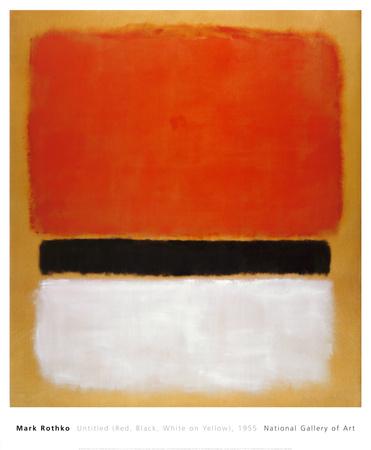 Mark Rothko,
Biały i czarny 
na żółtym,  1955
BARWY
w obrazie zastosowano szeroką / pełną gamę barwną    lub wąską gamę barwną
Plamy barwne są płaskie/dają złudzenie trójwymiarowości
Plamy barwne obwiedzione są linią / pozbawione konturu
Gama barwna: zimna, ciepła, neutralna 
Występują barwy: podstawowe, pochodne
Kontrasty barwne
Stopień nasycenia barw: stonowane, jaskrawe, pastelowe
Dominanta kolorystyczna 
(wyróżniający się element, któremu podporządkowana 
jest gama barwna obrazu)
Barwy są abstrakcyjne 
(niezależne od rzeczywistych 
kolorów przedmiotów)
/koloryt lokalny
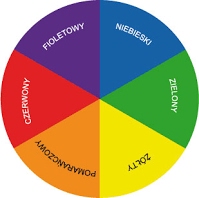 Akcent kolorystyczny (element w kolorze kontrastowym wobec tła)
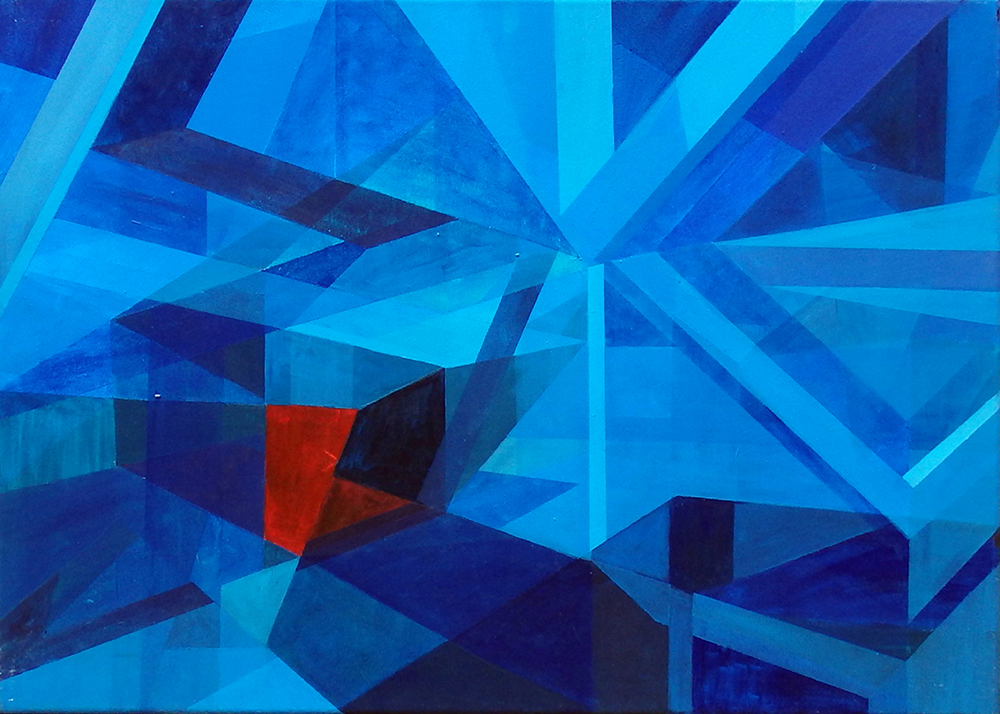 Ćwiczenie:
Paul Gauguin, The Day od God, 1894
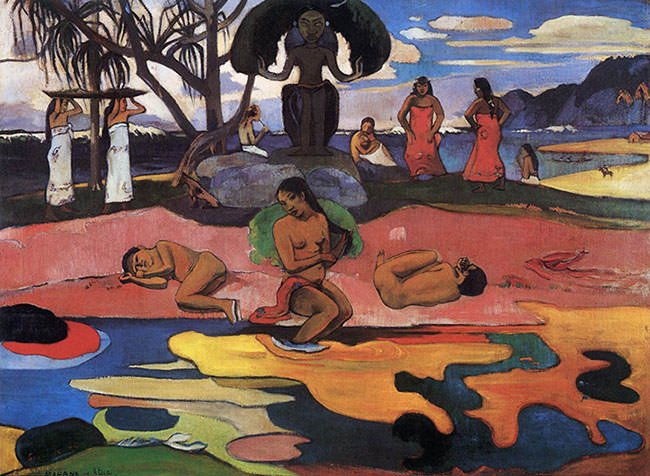 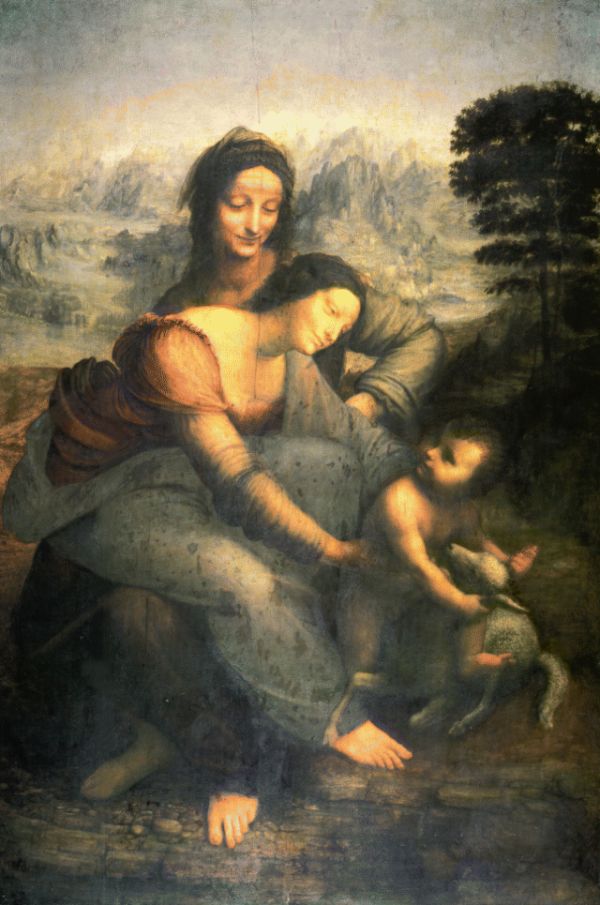 Leonardo da Vinci, Św. Anna Samotrzeć,  1501
ŚWIATŁOCIEŃ
źródło światła poza obrazem / widoczne na obrazie
 światło punktowe, rozproszone, naturalne / sztuczne – jest nim…  
światło pada z …. Np. z lewej strony przez okno, rozświetlając zebranych z lewej strony
konsekwentnie rozmieszczone światła i cienie
Znacząca lub nieznacząca rola światłocienia
  brak modelunku
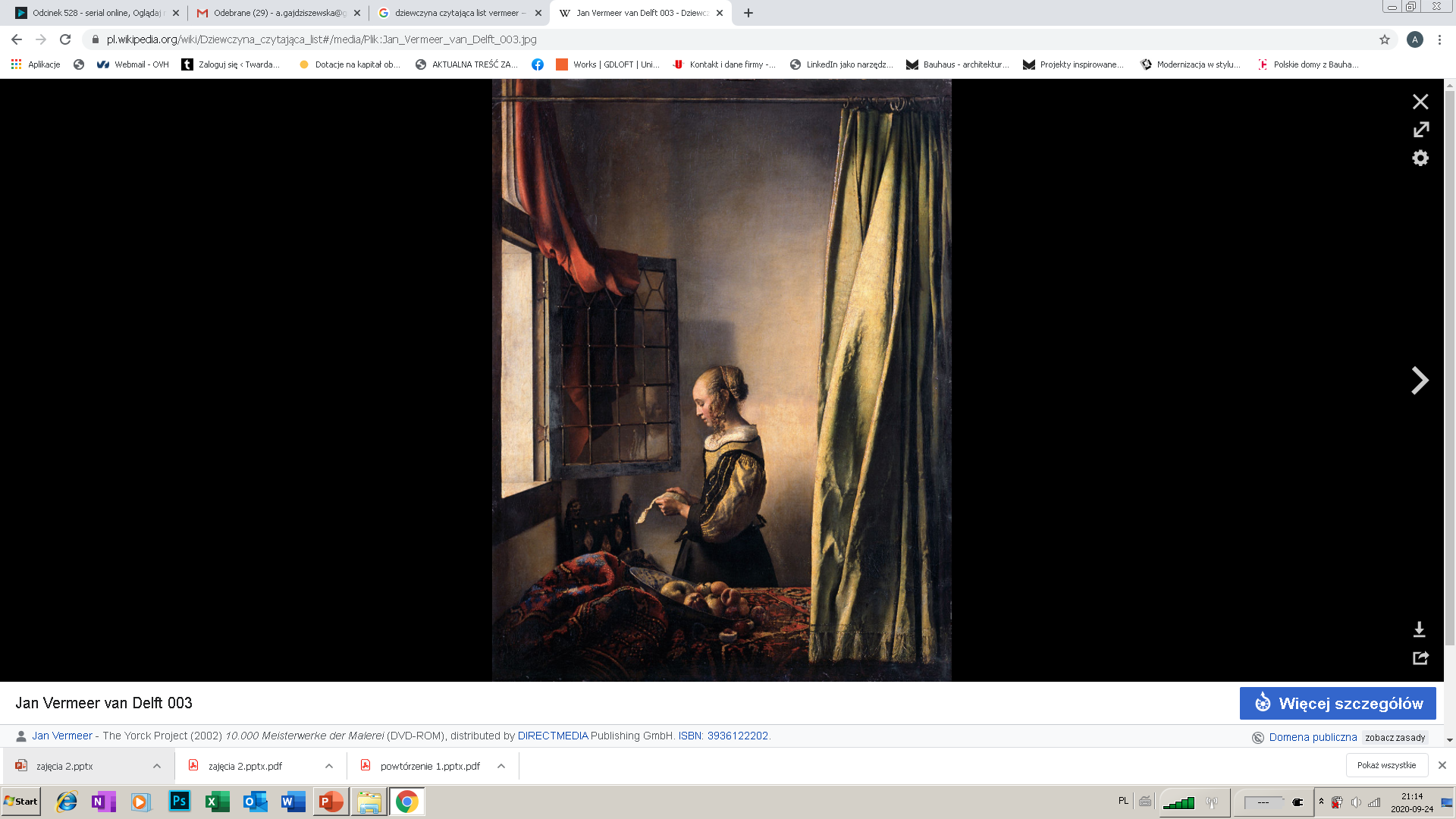 Modelunek światłocieniowy miękki (łagodne przejścia od światła do cienia) twardy (ostro zarysowane granice światła i cienia)
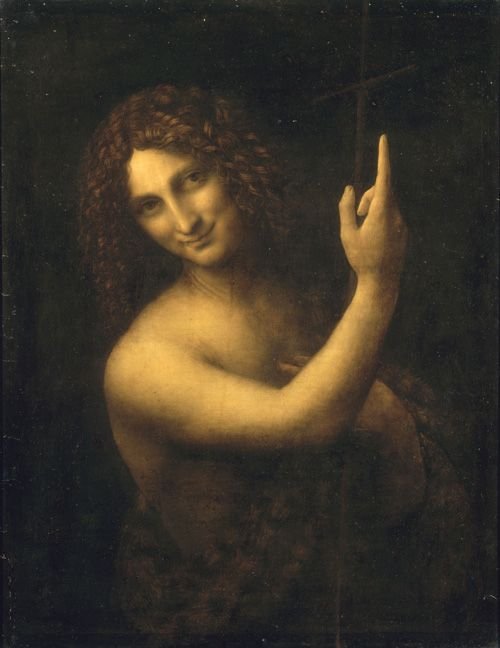 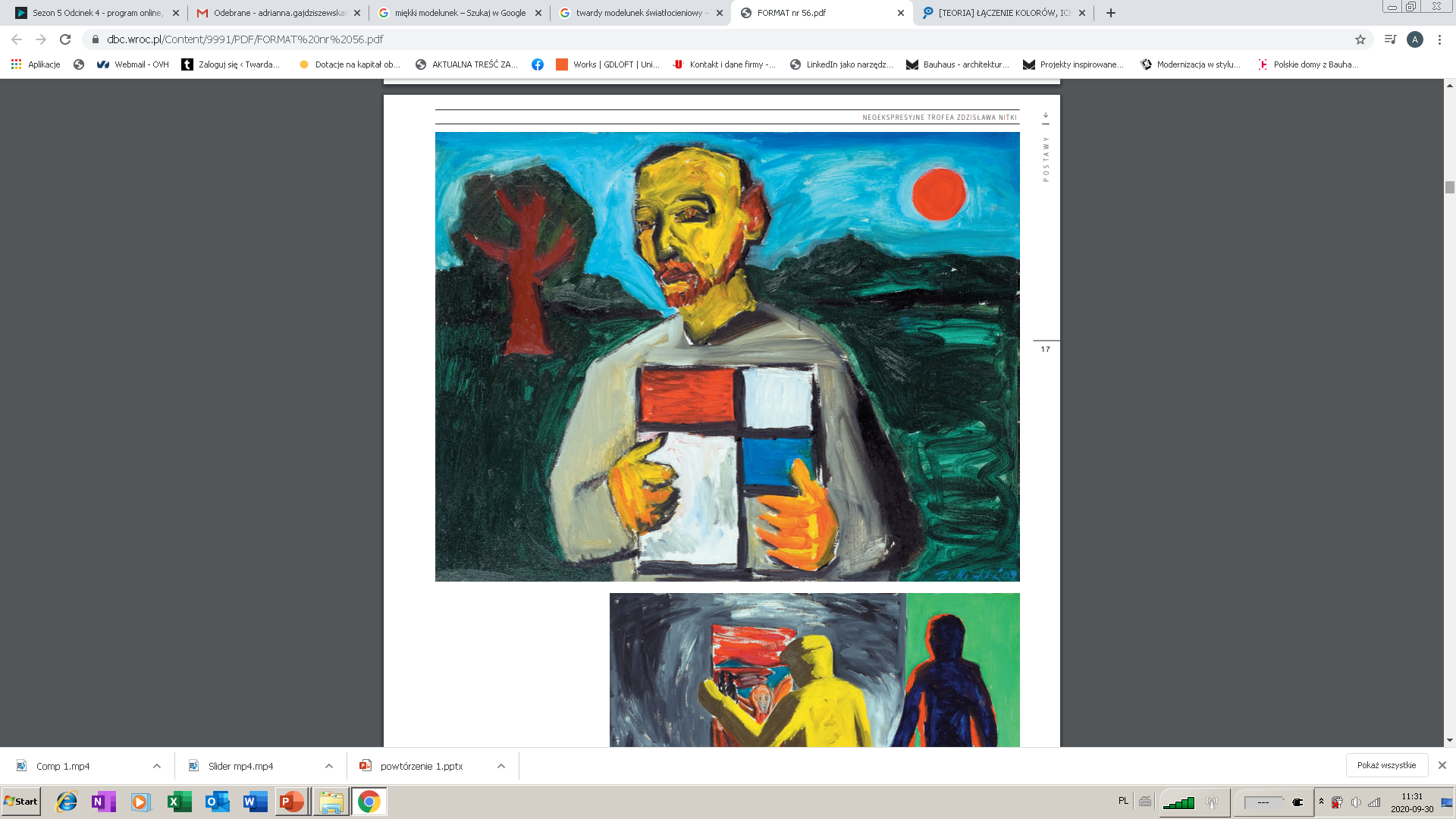 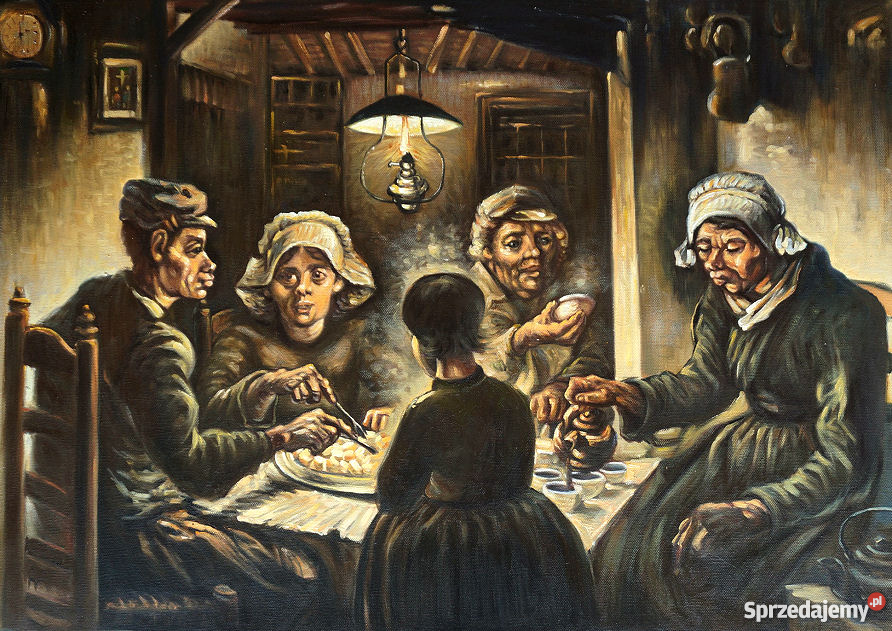 EKSPRESJA
Deformacja
Dekoracyjność   | ornamentalność
Idealizacja ciał postaci | Poprawność anatomiczna
Antykizacja
Gładka faktura | zróżnicowanie techniki wpływa na różnorodność faktury
Symboliczne znaczenie ….
Postaci okazują sobie uczucia… , wyczuwalna zmysłowość
Nastrój…
- Najważniejszym czynnikiem budowy obrazu jest: światło/plama barwna
-Faktura: szorstka
Wypukła uzyskana dzięki nakładaniu grubych warstw farby  lub faktura gładka, płaska

.
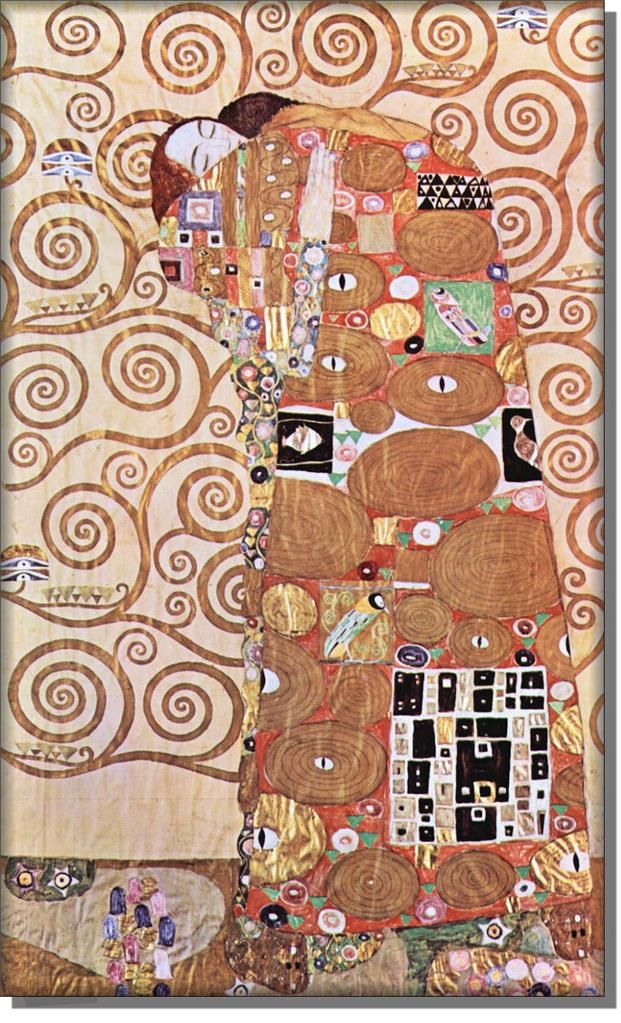 Gustav Klimt, 
Spełnienie, 1905-1909,
Technika mieszana
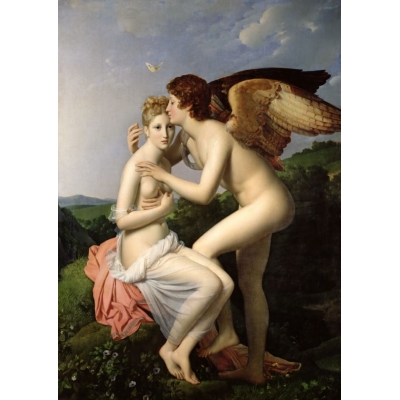 Francois Gerard,
Amor i Psyche, 
Olej na płótnie,
1789
Gerard von Honthorst, Koncert, 1620-30, Olej na płótnie
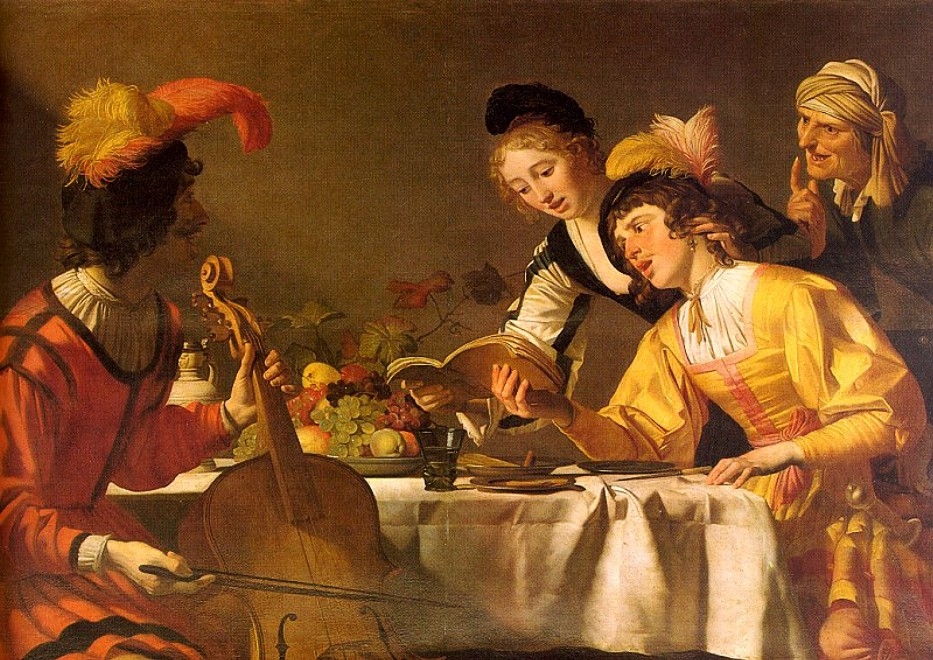 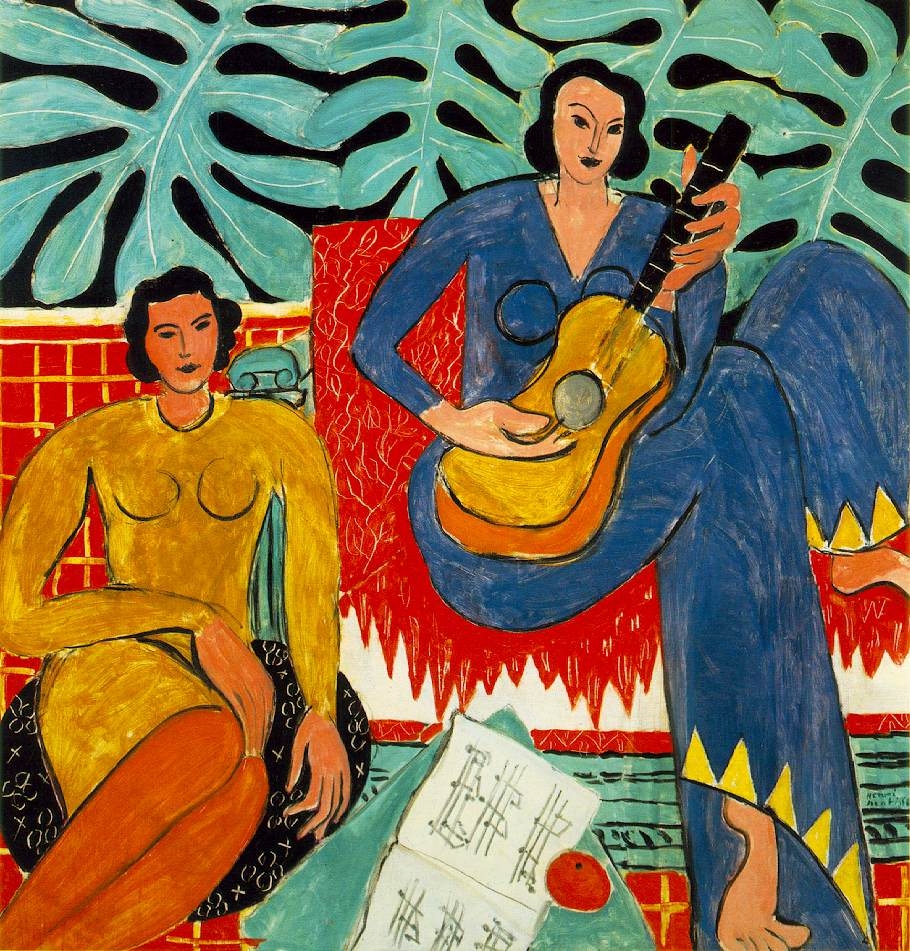 Henri Matisse,
Muzyka,
1839,
Olej na płótnie
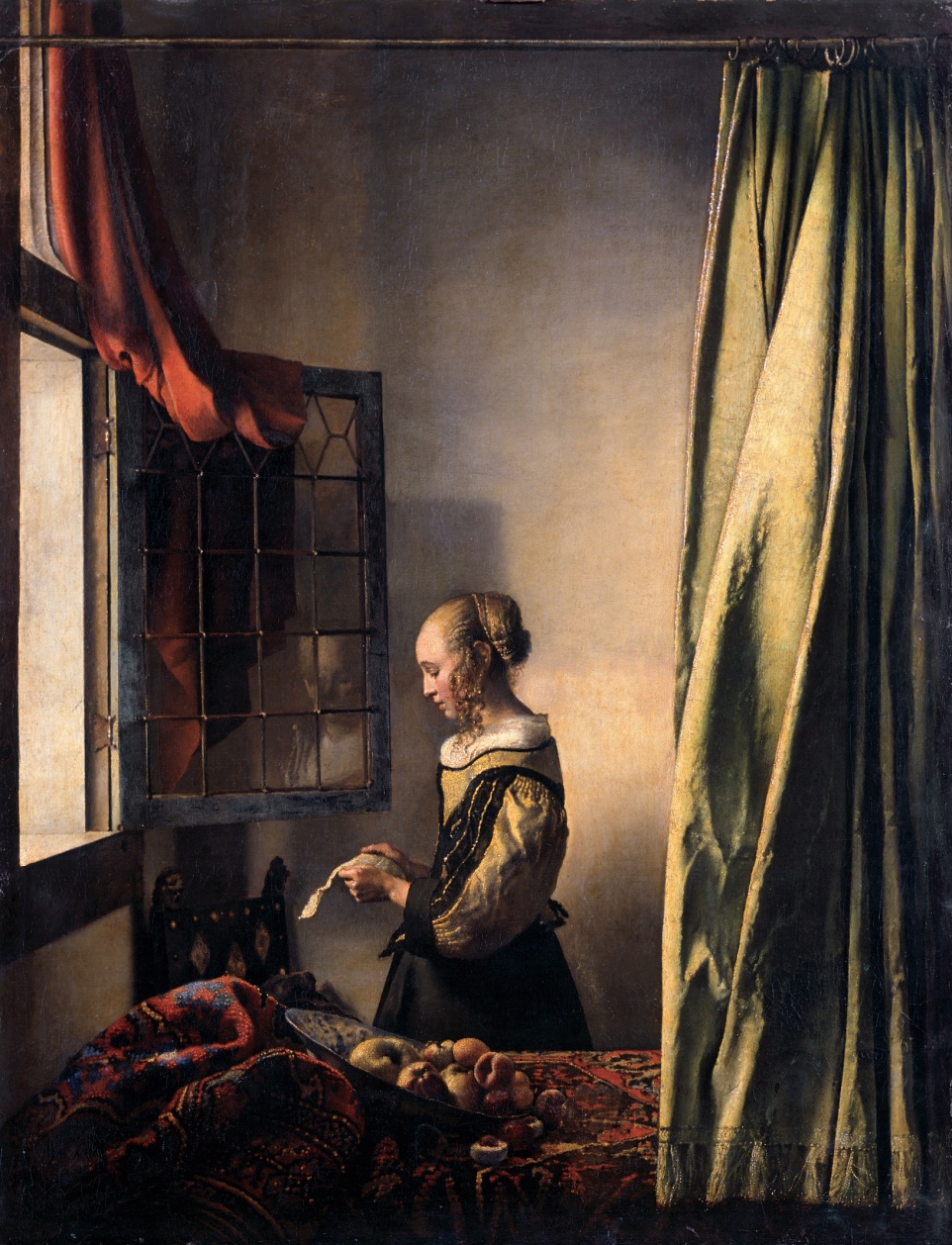 Jan Vermeer, 
Dziewczyna czytająca list,
1657-59.